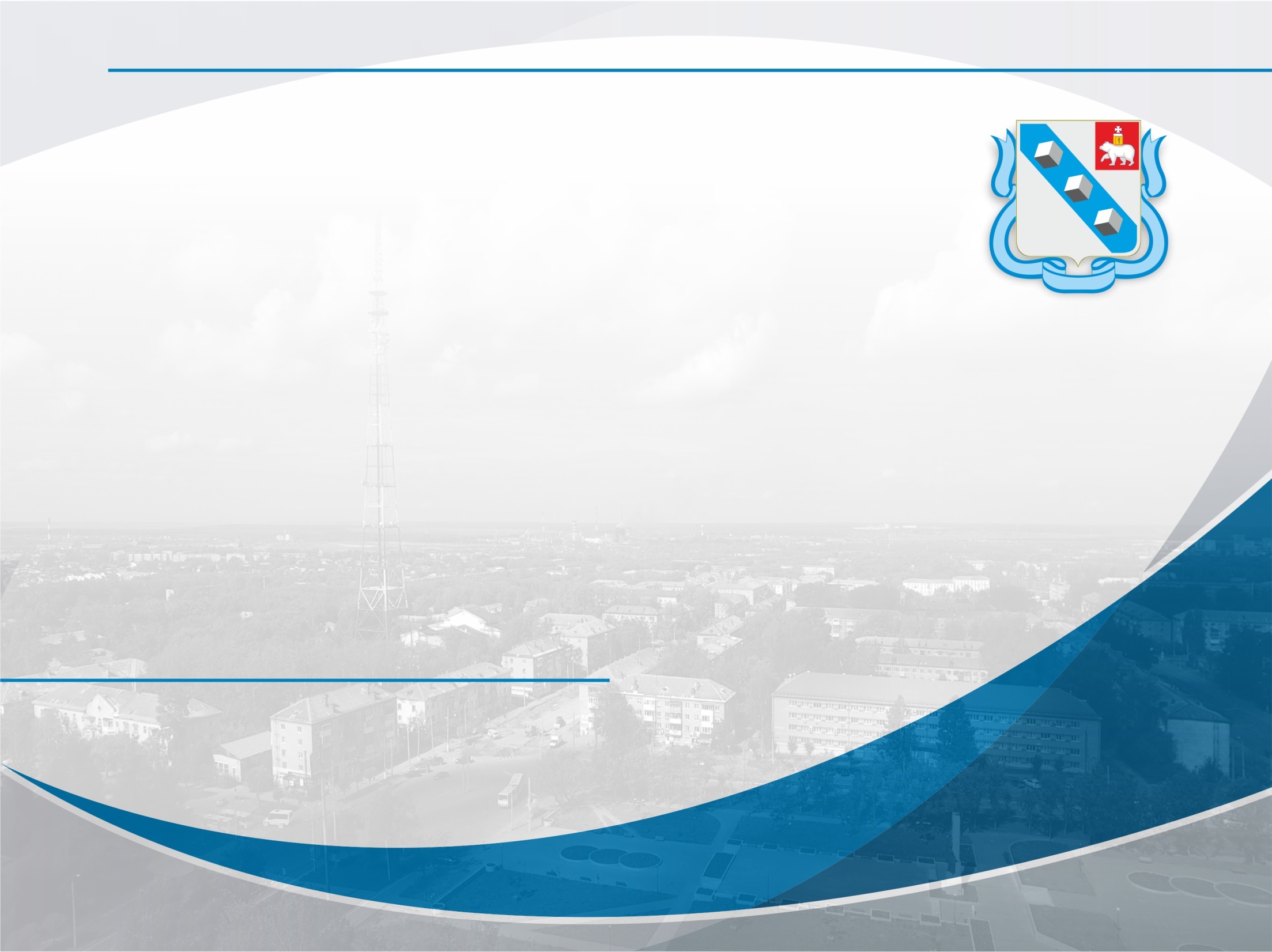 ОТЧЕТ 
об исполнении бюджета муниципального образования 
«Город Березники» Пермского края
за 2022 год
19 мая 2023 года
ОСНОВНЫЕ ПАРАМЕТРЫ ИСПОЛНЕНИЯ БЮДЖЕТА МУНИЦИПАЛЬНОГО ОБРАЗОВАНИЯ «ГОРОД БЕРЕЗНИКИ» ПЕРМСКОГО КРАЯ за 2021-2022 годах (млн руб.)
+821,4
+571,6
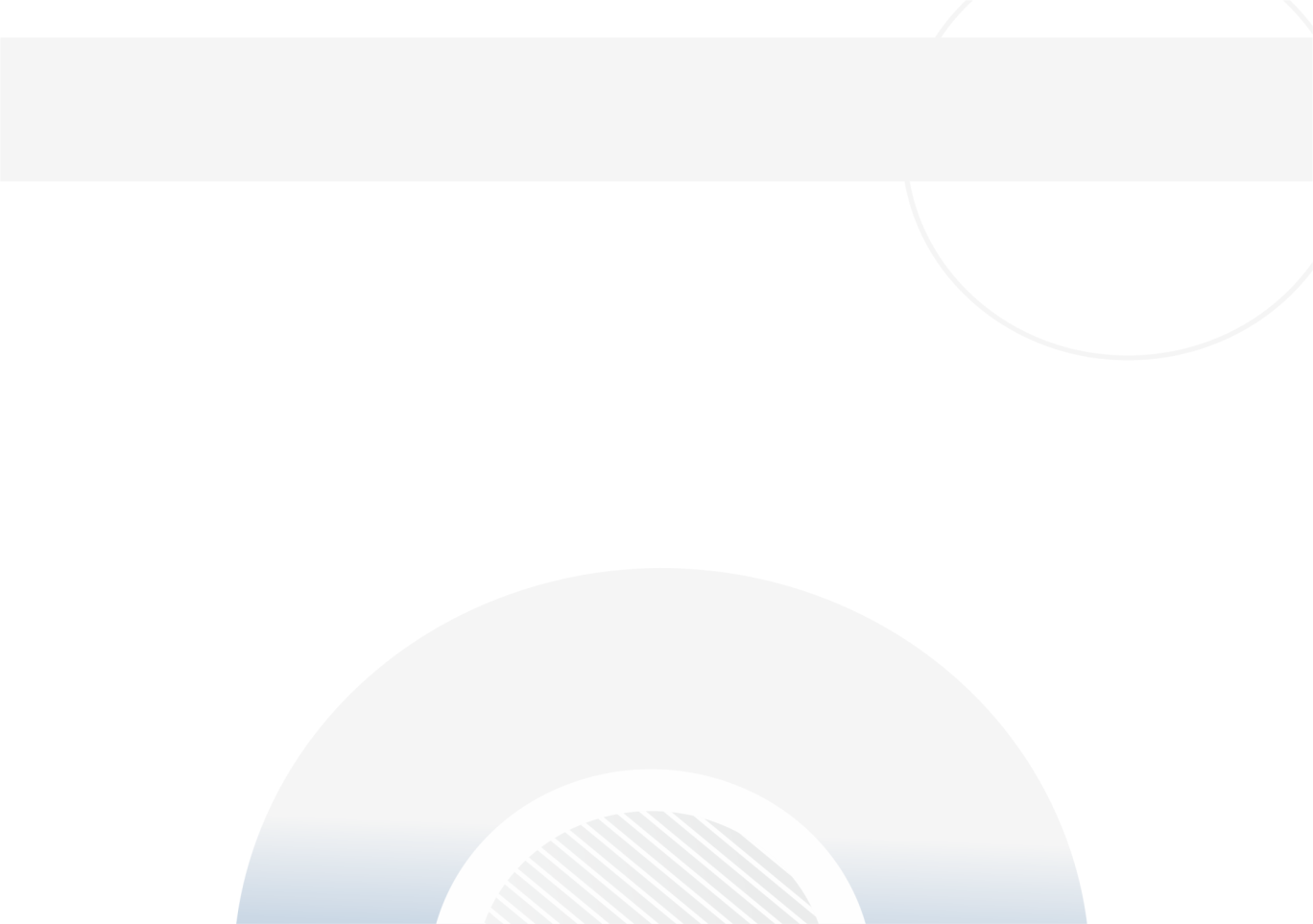 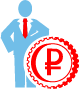 Дефицит обеспечен за счет остатков средств бюджета
муниципального образования на начало года
2
ДИНАМИКА ПОСТУПЛЕНИЙ ДОХОДОВ БЮДЖЕТА МУНИЦИПАЛЬНОГО ОБРАЗОВАНИЯ «ГОРОД БЕРЕЗНИКИ» ПЕРМСКОГО КРАЯ 
в 2020-2022 годах (млн руб.)
+24%
- 33%
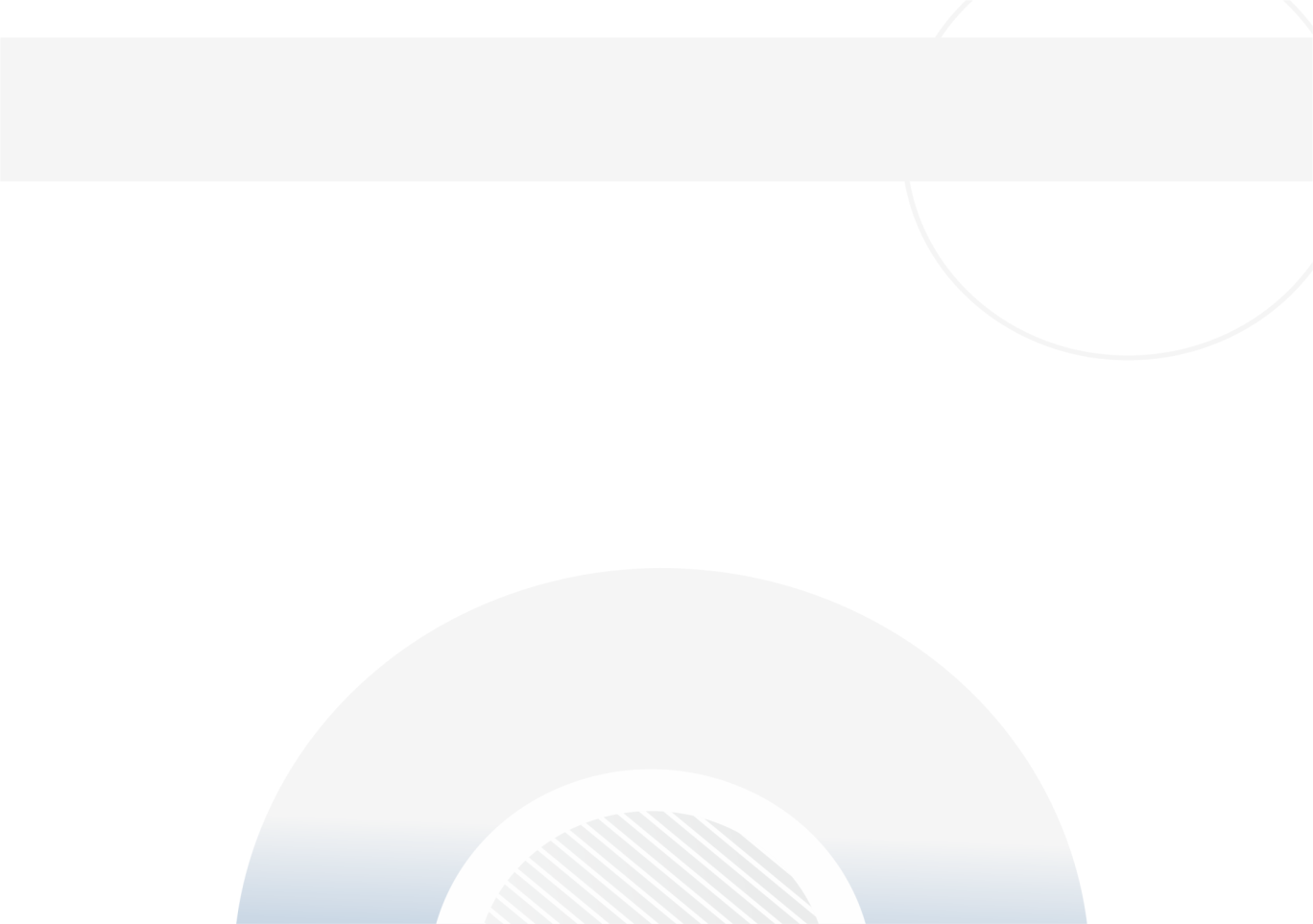 2020 год
2022 год
2021 год
3
СТРУКТУРА НАЛОГОВЫХ И НЕНАЛОГОВЫХ ДОХОДОВ МУНИЦИПАЛЬНОГО ОБРАЗОВАНИЯ «ГОРОД БЕРЕЗНИКИ» ПЕРМСКОГО КРАЯ (млн руб.)
+ 118,2
  млн руб.
+201,9

+1,6


+9,5

+8,2


+85,3


+12,5

+27,4


-62,8

-6,4

+0,7

-144,3

-15,4
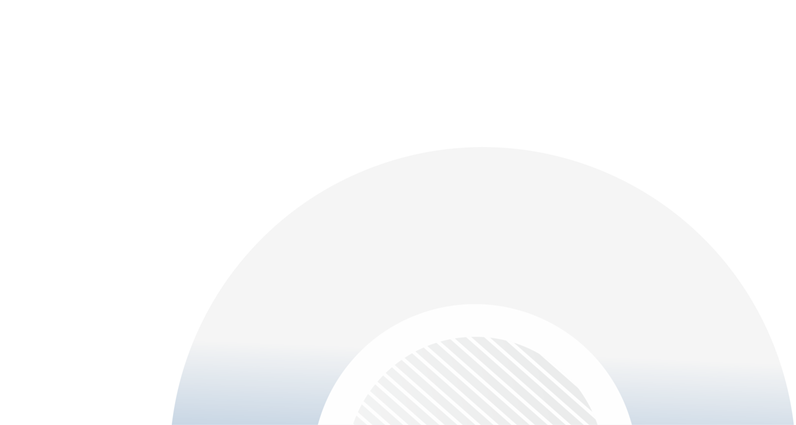 2 694,5
 млн руб.
4
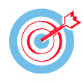 Темп роста налоговых и неналоговых доходов в 2022 к 2021 г. на 104,4%
СТРУКТУРА РАСХОДОВ БЮДЖЕТА В 2022 ГОДУ ПО МУНИЦИПАЛЬНЫМ ПРОГРАММАМ (млн руб.)
Расходы по 
14
муниципальным программам

6 511,1 
млн руб.





Программные 
расходы

98,3 %





Расходы на социальную 
сферу

  50,2 %
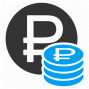 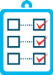 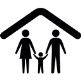 5
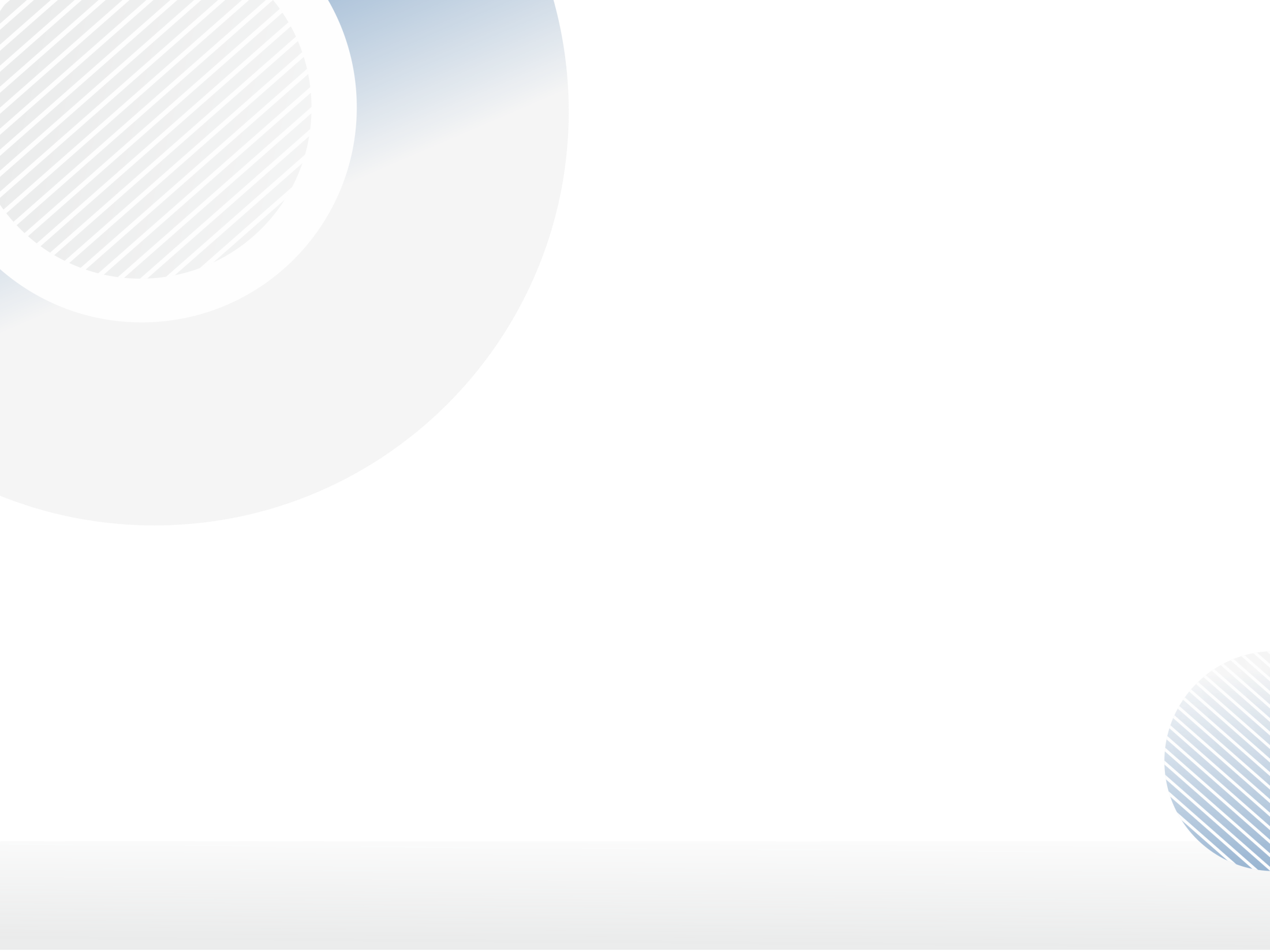 РАСХОДЫ МУНИЦИПАЛЬНОГО ОБРАЗОВАНИЯ «ГОРОД БЕРЕЗНИКИ»          
   ПЕРМСКОГО КРАЯ ЗА 2021-2022 годы ПО НАПРАВЛЕНИЯМ (млн руб.)
2021 год
2022 год
29 %
6
МУНИЦИПАЛЬНАЯ ПРОГРАММА 
«РАЗВИТИЕ СИСТЕМЫ ОБРАЗОВАНИЯ» (млн руб.)
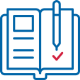 - 2 584,5
2 584,5
2 089,0 млн руб. – содержание учреждений образования

156,5 млн руб. – питание в учреждениях образования (в т.ч. средства федерального и краевого бюджетов – 106,9 млн руб.)

40,4 млн руб. – социальная поддержка педагогов

36,7 млн руб. – оздоровление и отдых детей

29,3 млн руб. – социальная помощь семьям и детям (компенсация части родительской платы)

6,5 млн руб. – содержание детского технопарка «Кванториум»

3,0 млн руб. – поддержка талантливых детей, проведение конкурсов
127,9 млн руб. – ремонты учреждений образования, приобретение оборудования (в т.ч. для профильных медицинских классов - 14,0 млн руб.), монтаж охранной сигнализации
 
45,7 млн руб. – строительство, устройство и ремонт межшкольных стадионов, спортивных площадок и залов в СОШ № 4, 7, 11, 14, 16, 28, 22 (в т.ч. в Березовской, Пыскорской)

17,6 млн руб. - подвоз детей в образовательные учреждения
7
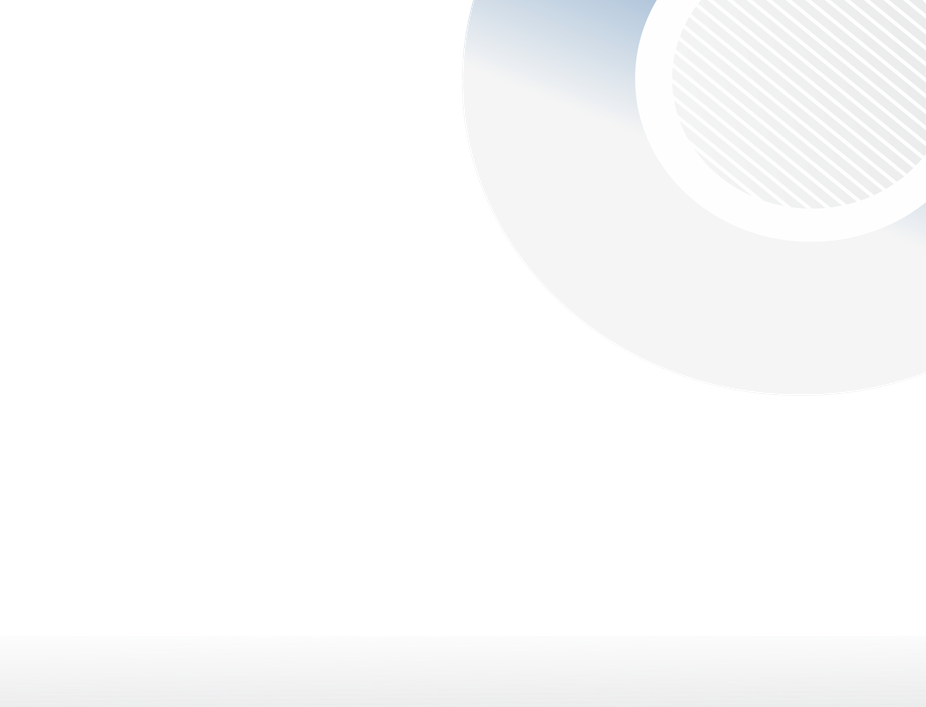 МУНИЦИПАЛЬНАЯ ПРОГРАММА 
  «РАЗВИТИЕ СФЕРЫ КУЛЬТУРЫ» (млн руб.)
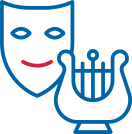 - 326,6
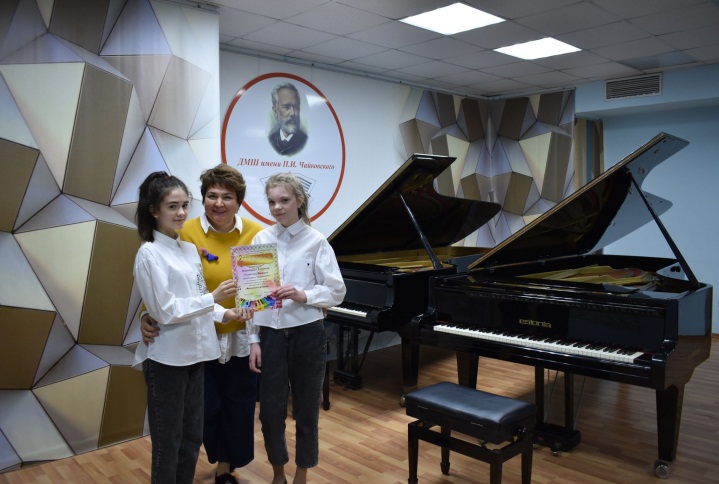 244,4 млн руб. – содержание учреждений культуры

34,6 млн руб. – создание модельных муниципальных библиотек
(реализация Федерального проекта «Культурная среда») – 10,0 млн руб., 

приобретение и установка мобильных зданий сельских библиотек  в д. Сороковая,
д. Турлавы, п. Шемейный, с. Ощепково, с. Верх – Кондасс, центра культуры
и досуга в с. Щекино – 24,6 млн. руб.

5,3 млн руб. – ремонты, благоустройство территорий учреждений культуры 

9,9 млн руб. – приобретение оборудования, музыкальных инструментов, комплектование книжных фондов библиотек

1,0 млн руб. – реализация 5 инициативных проектов 
(«Молодежная лига КВН», «Активное долголетие: от смартфона до ноутбука», «Березники-90. Юбилейная открытка», «Добро пожаловать в Пыскор», «Детское творчество - родному городу»)

16,9 млн руб. – проведение городских мероприятий
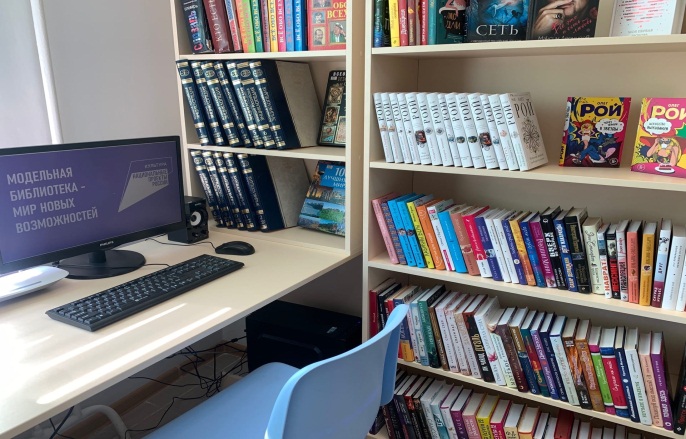 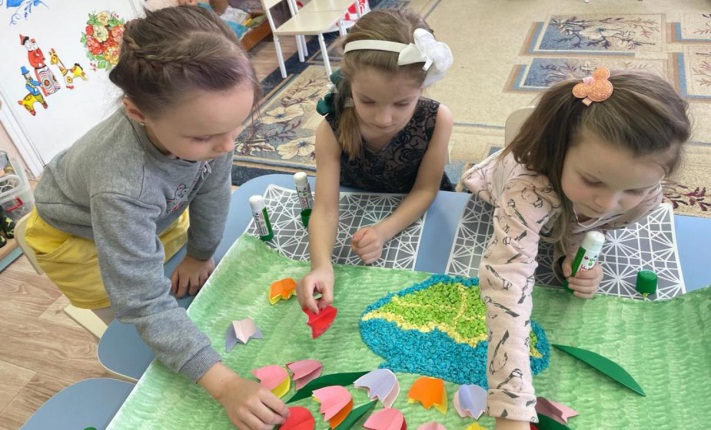 8
Муниципальная программа 
«РАЗВИТИЕ ФИЗИЧЕСКОЙ КУЛЬТУРЫ, СПОРТА» (млн руб.)
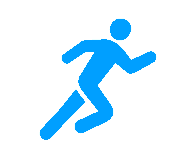 106,4 млн руб. – строительство ФОК в Правобережном 
районе г. Березники
17,6 млн руб.  –  строительство павильона-раздевальной 
с помещениями под пневматический тир г. Усолье
8,1 млн руб. –  устройство лыжероллерной трассы 
в п. Новожилово
3,0 млн руб.   –   устройство площадки для сдачи ГТО
в п. Орел
8,9 млн руб.   –  ремонт учреждений спорта
3,5 млн руб. - приобретение спортивного оборудования
и инвентаря
201,6 млн руб. – содержание учреждений спорта 

11,0 млн руб.  –  участие и проведение соревнований  
различного уровня

7,9 млн руб.   –   оздоровление и отдых детей
Муниципальная программа
«ПРИВЛЕЧЕНИЕ И СОХРАНЕНИЕ ТРЕНЕРСКИХ КАДРОВ» (млн руб.)
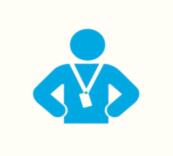 В спортивные школы привлечено 3 тренера:
 
1 - по лыжному двоеборью

1 - по лыжным гонкам

1 - по хоккею
2,0
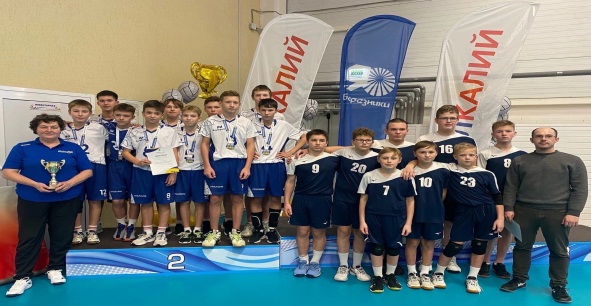 2 тренера  получили единовременную денежную выплату 

1 тренер    получает компенсацию за аренду жилого 
                  помещения
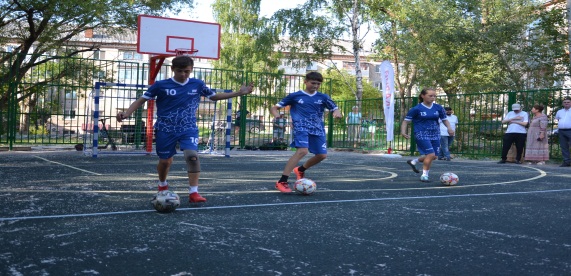 9
Муниципальная программа 
«ПРИВЛЕЧЕНИЕ ПЕДАГОГИЧЕСКИХ КАДРОВ»  (млн руб.)
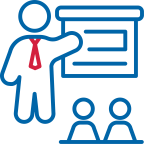 - 12,4
В общеобразовательные учреждения привлечено 
12 педагогов:

2 учителя начальных классов
1 учитель русского языка и литературы
3 учителя истории и обществознания
1 учитель информатики
1 учитель технологии
1 учитель математики
3 учителя физической культуры

Заключено 2 договора о целевом обучении
12,4
7 педагогов получили единовременную денежную выплату

4 педагога   получают компенсацию за аренду жилого помещения

1 педагогу   предоставлено служебное жилье
Муниципальная программа 
«ПРИВЛЕЧЕНИЕ И СОХРАНЕНИЕ ВРАЧЕБНЫХ КАДРОВ» (млн руб.)
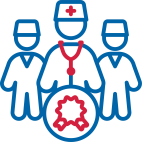 - 10,7
В государственные учреждения здравоохранения привлечены 7 врачей остродефицитных специальностей: 

1 – травматолог-ортопед

1 – терапевт

1 – кардиолог

1 – медицинский физик

1 – акушер-гинеколог

2 - онколога
10,7
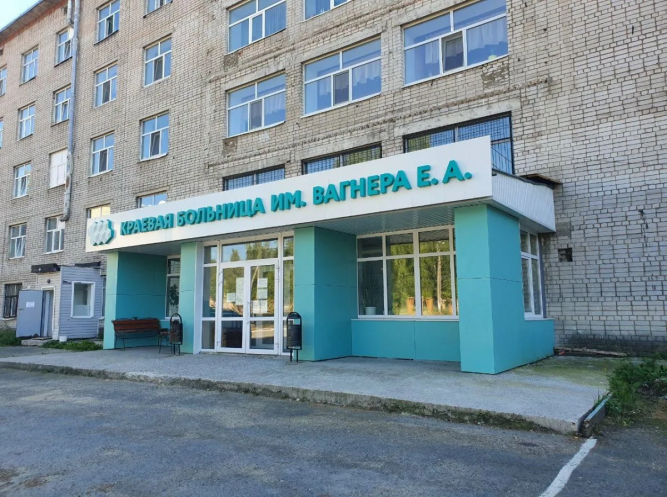 7 врачей получили единовременную денежную выплату 

6 врачам предоставлено служебное жилье

5 врачей получили возмещение части затрат по уплате 
процентов по договорам в целях приобретения жилого
 помещения
10
Муниципальная программа 
«РАЗВИТИЕ СФЕРЫ МОЛОДЕЖНОЙ ПОЛИТИКИ» (млн руб.)
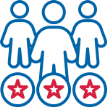 - 12,0
7,6 млн руб. – содержание МАУ «Молодежный культурно-досуговый центр»

0,4 млн руб. – ремонты и приобретение оборудования 
в МАУ «МКДЦ» 

4,0 млн руб. – мероприятия в сфере молодежной политики
Муниципальная программа 
«ЭКОНОМИЧЕСКОЕ РАЗВИТИЕ» (млн руб.)
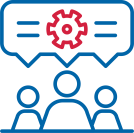 0,5 млн руб. – субсидии на возмещение затрат сельскохозяйственным производителям

0,7 млн руб. – субсидии на возмещение затрат субъектам малого 
и среднего предпринимательства (приобретение оборудования, краткосрочные займы)

0,3 млн руб. – проведение ярмарок выходного дня

0,9 млн руб. – тренинги, мастер-классы, семинары для  субъектов малого и среднего предпринимательства, рекламные туры для туроператоров
- 2,4
11
МУНИЦИПАЛЬНАЯ ПРОГРАММА 
«УПРАВЛЕНИЕ ИМУЩЕСТВОМ И ЗЕМЕЛЬНЫМИ РЕСУРСАМИ» (млн руб.)
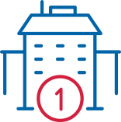 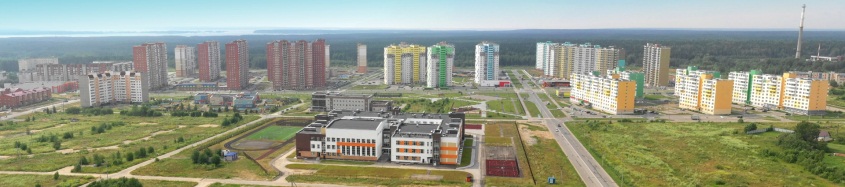 - 1 502,2
87,0 млн руб. – разбор, снос расселённых домов, выкуп нежилых помещений

50,9 млн руб. – содержание, эксплуатация и сохранность      муниципального имущества 

37,8 млн руб. – содержание многоквартирных домов

18,0 млн руб. - формирование земельных участков,                       землеустроительные и комплексные кадастровые работы

35,1 млн руб. – приобретение имущества в муниципальную  собственность

146,5 млн руб. – содержание МКУ «УЭАЗ»
1 015,1 млн руб. – переселение (расселение) граждан из жилищного фонда, признанного непригодным для проживания (в 2022 году социальную выплату получили 454 граждан, переселены в благоустроенное жилье 2 847 человека)

40,1 млн руб. - улучшили жилищные условия 45 молодых семей

34,8 млн руб. - приобретено 17 жилых помещений для детей-сирот

6,3 млн руб. - обеспечение жильем отдельных категорий                 граждан (1 вдова участника ВОВ, 1 инвалид; 1 семья реабилитированного)
12
МУНИЦИПАЛЬНАЯ ПРОГРАММА 
«КОМПЛЕКСНОЕ БЛАГОУСТРОЙСТВО ТЕРРИТОРИИ» (млн руб.)
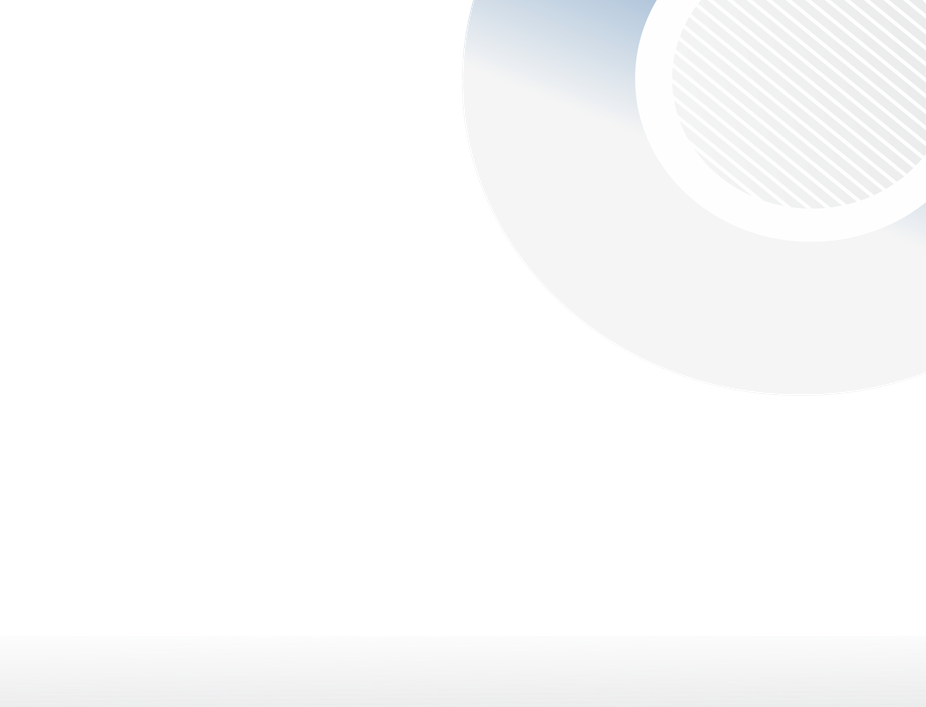 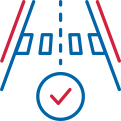 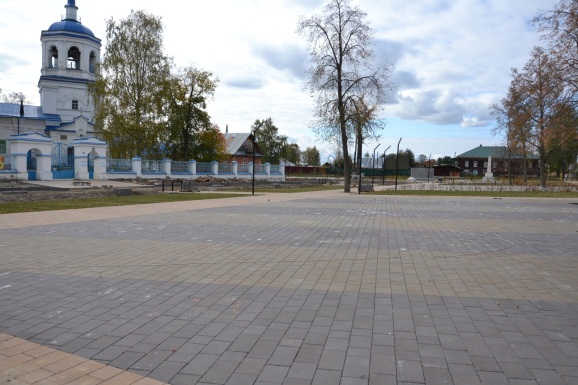 - 824,0
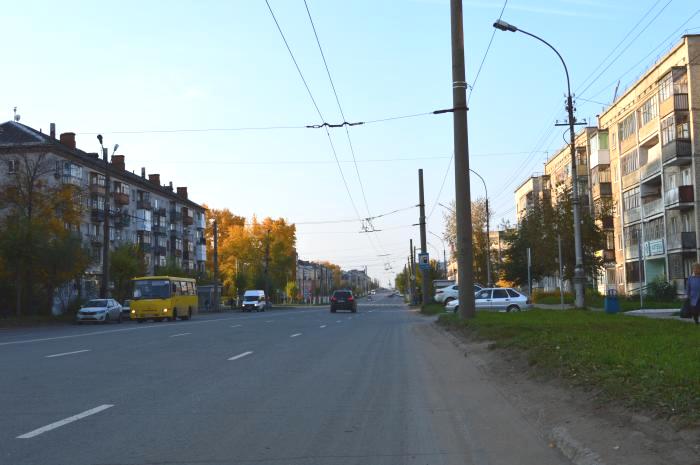 141,1 млн руб. – благоустройство и озеленение парков, скверов, площадей и мест массового отдыха населения,
в т.ч.:
80,3 млн руб. - благоустройство городского парка
19,5 млн руб. - благоустройство центральной площади в п. Орел

9,6 млн руб. – приобретение трактора со специализированым навесным оборудованием

6,6 млн руб. – содержание и ремонт мест захоронения

12,4 млн руб. – мероприятия по отлову и содержанию безнадзорных животных

10,6 млн руб. – разработка ПСД и ликвидация несанкционированных свалок
200,8 млн руб. – строительство, ремонт дорог, мостов, 
в т.ч.:
автодорога от перекрестка улиц 8 Марта – Ивачева в г. Усолье 
    до ул. Ивана Дощеникова в г. Березники - 12,0 млн руб. 

пр. Ленина от ул. Тельмана до ул. Пятилетки - 87,6 млн руб. 

ул. И. Дощеникова от дороги Усолье - Сороковая до
    Строгановского бульвара - 48,3 млн руб. 

ул. Преображенская в г. Усолье - 27,2 млн руб. 

ремонт моста через р. Зырянка на км 2 + 950 автомобильной   
    дороги Березники – Чкалово - 10,6 млн руб. 

Чуртанское шоссе – речной порт (в т.ч. путепровод) - 6,1 млн руб.

375,2 млн руб. – содержание дорог, МБУ «Спецавтохозяйство»
13
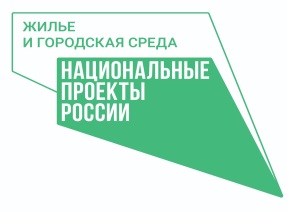 Муниципальная программа «Формирование современной
 городской среды на территории муниципального образования 
«Город Березники» (млн руб.)
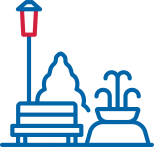 - 220,3
50,9 млн руб. – благоустройство 16 дворовых территорий

    9,1 млн руб. – благоустройство территории «Тропа   
    здоровья», обустройство 6 контейнерных площадок
160,3 млн руб. - благоустройство территории в исторической части г. Усолье по проекту «Усолье. Регенерация культуры»
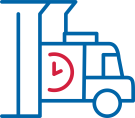 Муниципальная программа «Жилище и транспорт» (млн руб.)
- 218,3
169,7 млн руб. – транспортное обслуживание населения

18,1 млн руб. – организация водоснабжения и водо-отведения в муниципальном образовании

2,5 млн руб. – ПСД на строительство газопровода низкого давления в г. Березники по ул. К. Маркса, ул. Матросова, 
ул. Панфилова
13,3 млн руб. – проведение противоаварийных мероприятий
по усилению строительных конструкций МКД

10,7 млн руб. – ПСД на проведение капитального ремонта общего имущества в МКД

3,9 млн руб. – приведение в нормативное состояние зеленого хозяйства придомовых территорий МКД (удаление деревьев), возмещение части затрат на ремонт общего имущества в МКД
14
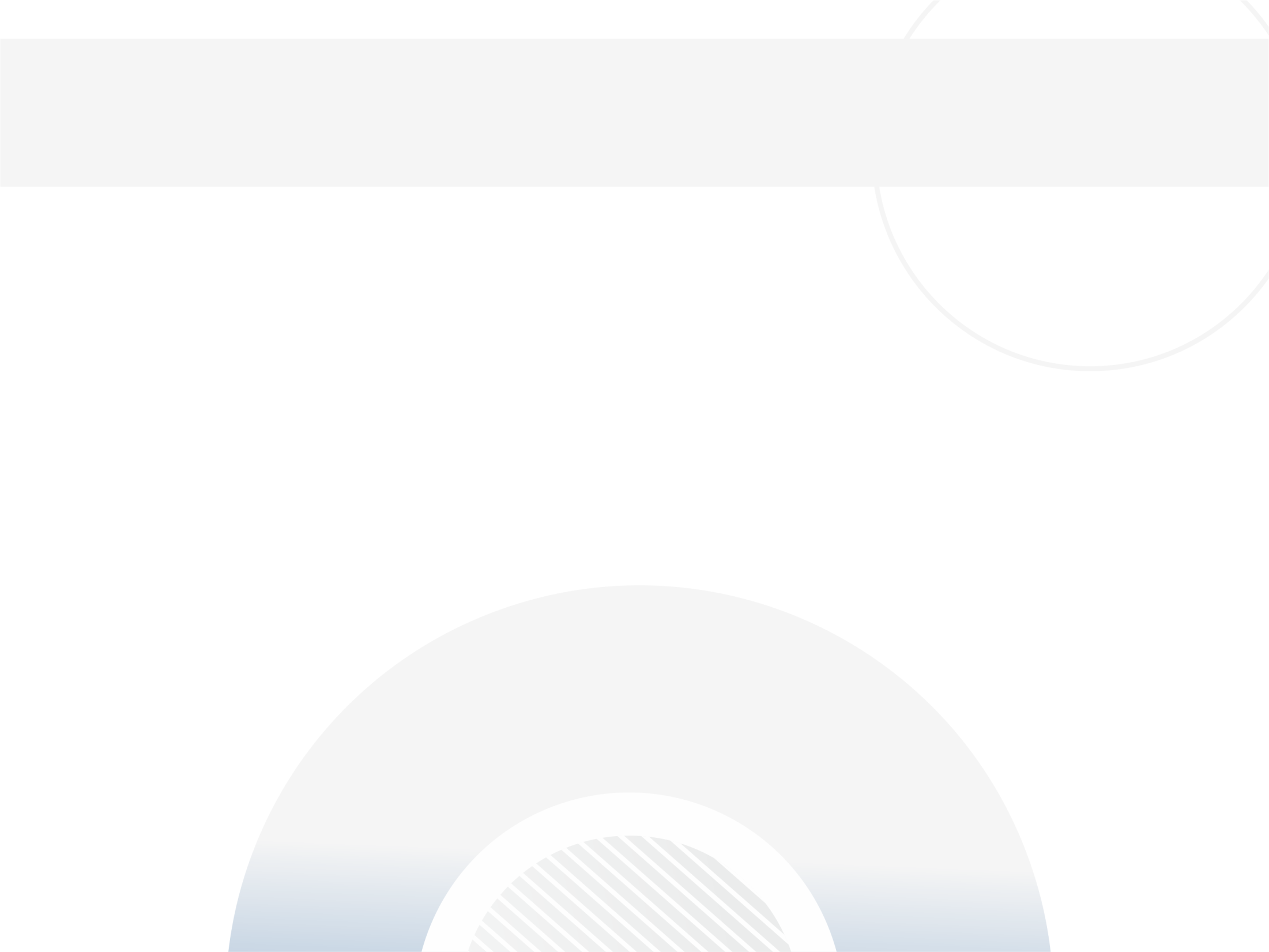 Муниципальная программа «Развитие муниципального управления» (млн руб.)
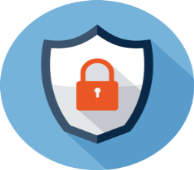 Муниципальная программа «Обеспечение безопасности 
жизнедеятельности  населения» (млн руб.)
42,0 млн руб. – власть и общество (обеспечение деятельности  МКУ «ОКТУ г. Березники», субсидии некоммерческим организациям; информирование
в СМИ; меры социальной поддержки отдельным категориям граждан; содержание городской Доски почета; выплаты Почетным гражданам города; пенсии за выслугу лет)

79,7 млн руб. – организация деятельности по реализации функций
и оказанию муниципальных услуг (обеспечение деятельности МБУ «Архив города Березники»; МКУ «УКС»; МКУ «ИТ»; МКУ «ЦСН»)

242,8 млн руб. – муниципальная система управления в администрации города Березники (содержание органов местного самоуправления, государственная регистрация актов гражданского состояния; обеспечение деятельности комиссии по делам несовершеннолетних и защите их прав)
Объем финансирования 
в 2022 году – 364,5
50,0 млн руб. – обеспечение безопасности
                          жизнедеятельности населения
4,6 млн руб. – охрана окружающей среды, в том числе:

1,4 млн руб.  –  предотвращение распространения и уничтожение                         
                        борщевика Сосновского
15
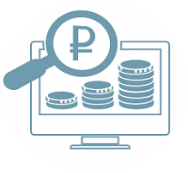 БЮДЖЕТНЫЕ ИНВЕСТИЦИИ В ОБЪЕКТЫ МУНИЦИПАЛЬНОЙ 
СОБСТВЕННОСТИ (млн руб.)
16
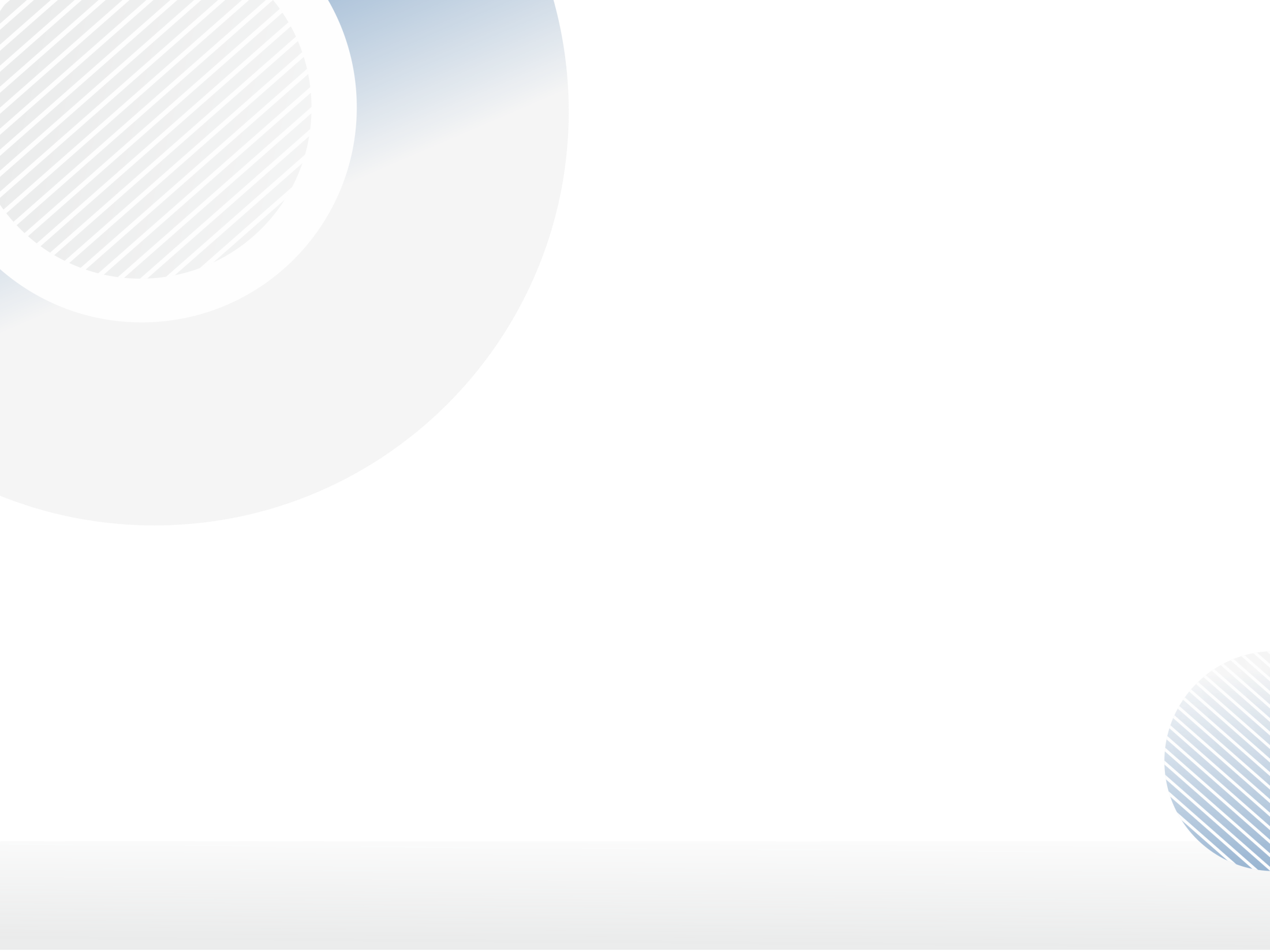 РЕАЛИЗАЦИЯ НАЦИОНАЛЬНЫХ ПРОЕКТОВ В 2022 ГОДУ (тыс. руб.)
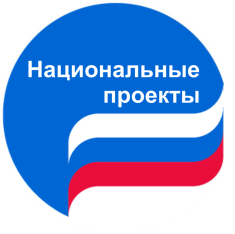 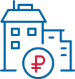 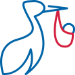 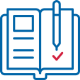 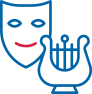 * Все национальные проекты реализованы в полном объеме
17
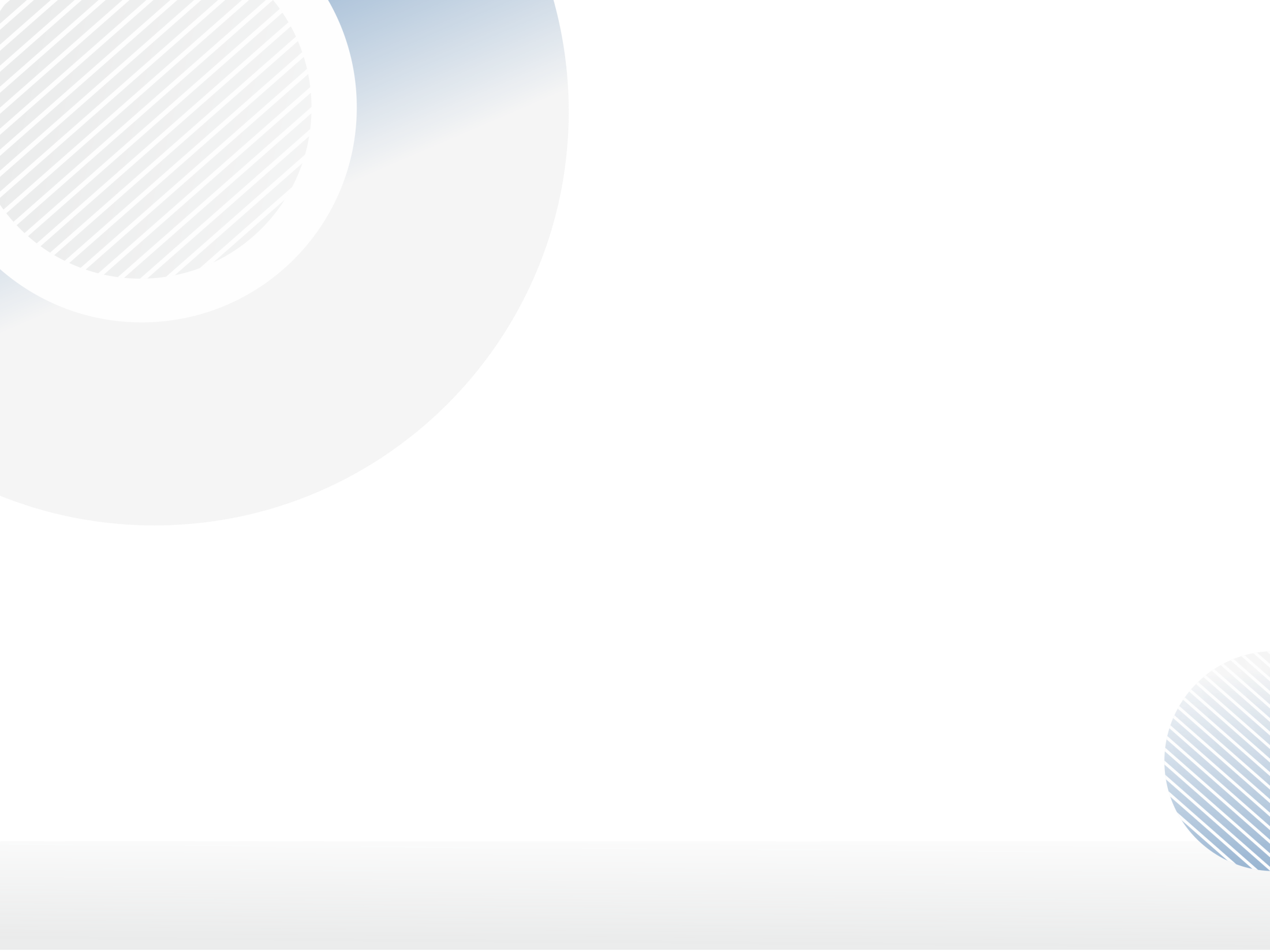 РЕАЛИЗАЦИЯ ПРОЕКТОВ ИНИЦИАТИВНОГО  БЮДЖЕТИРОВАНИЯ В 2022 ГОДУ (тыс. руб.)
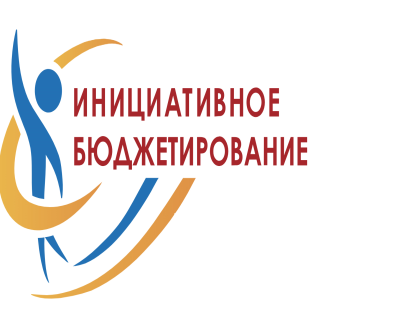 18
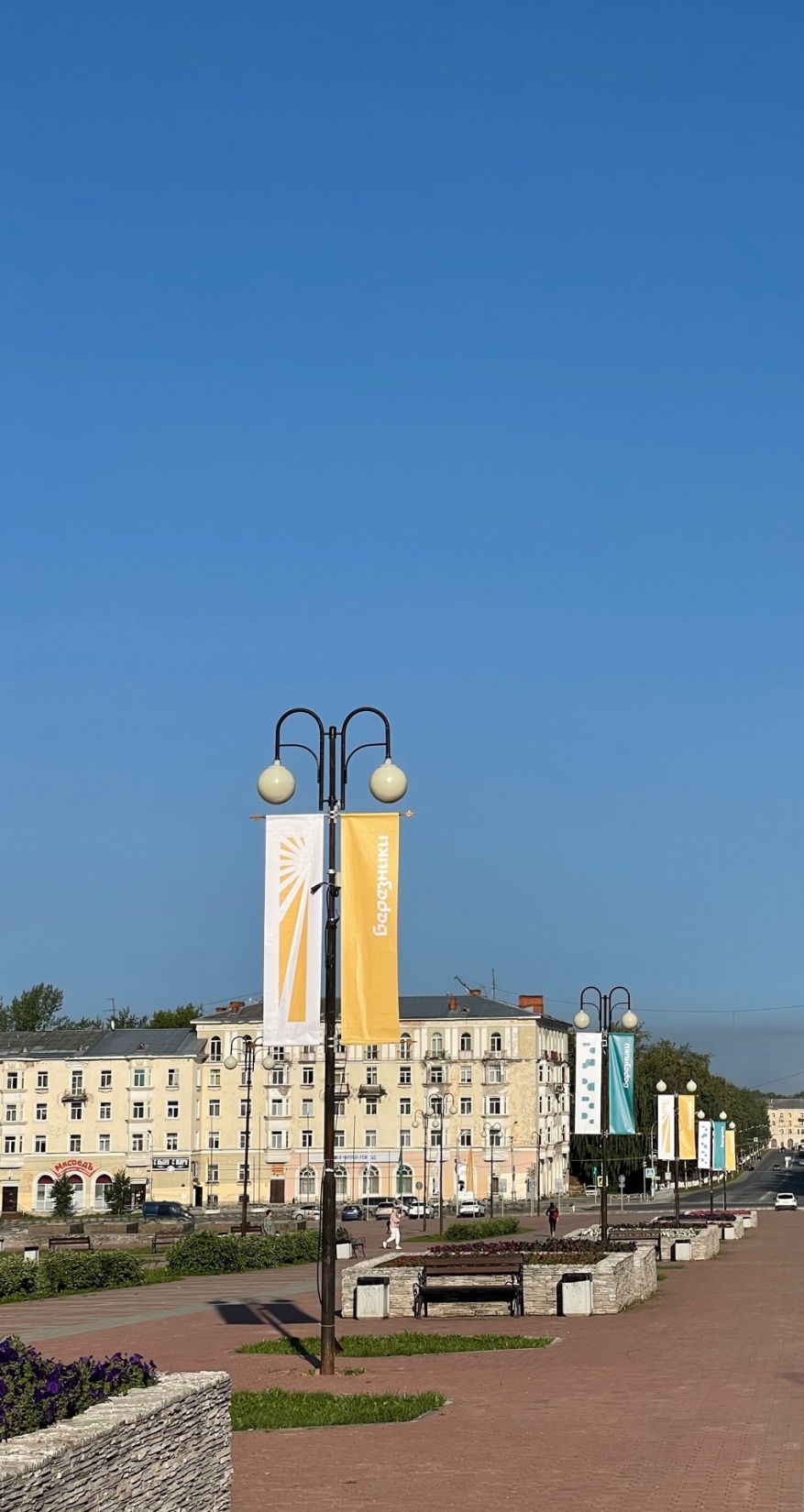 ОСНОВНЫЕ БЮДЖЕТНЫЕ ПРИОРИТЕТЫ
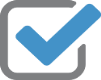 Сбалансированность и устойчивость бюджета
Реализация «майских» Указов Президента РФ – повышение заработной платы отдельным категориям работников бюджетной сферы
Сохранение социальной направленности
бюджета
Обеспечение мероприятий развития 
и инвестиционных вложений
Участие в реализации мероприятий национальных проектов
Развитие института инициативного бюджетирования
Развитие института инициативного
бюджетирования
Обеспечение открытости информации
о бюджете
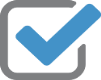 19
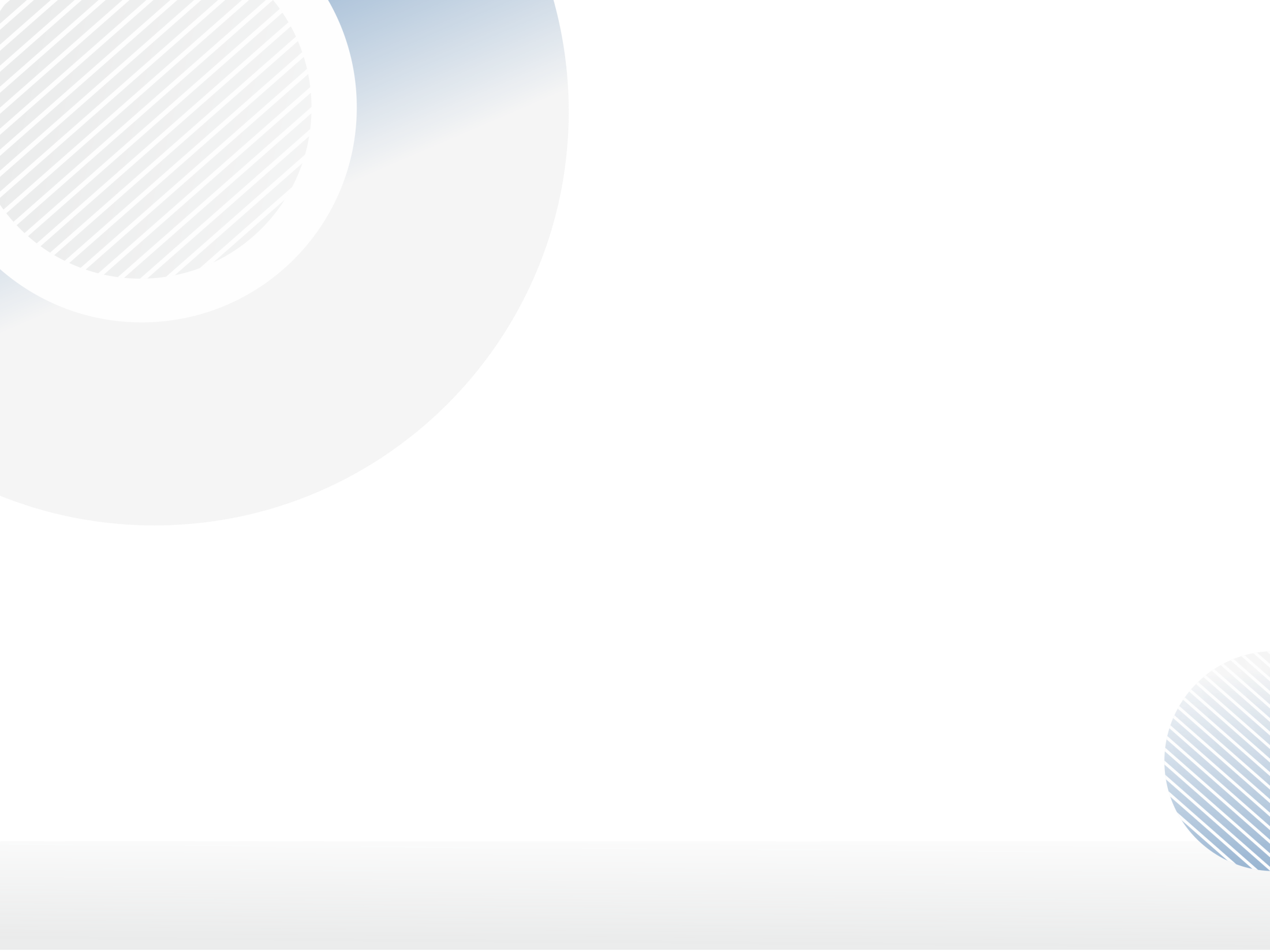 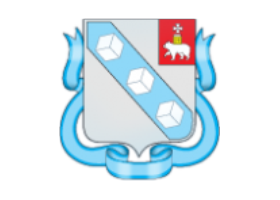 КОНТАКТНАЯ ИНФОРМАЦИЯ
Информация подготовлена Финансовым управлением администрации города Березники

Контактная информация

Финансовое управление администрации города Березники

Адрес:
618417,Пермский край, г.Березники, Советская площадь,д.1
Телефон: 8(3424) 25 64 47
E-mail: fuag@berezniki.perm.ru,fuag@berezniki.permkrai.ru

Режим работы:
Понедельник-четверг с 8-30 до 17-30 часов
Пятница с 8-30 до 16-30 часов
Перерыв с 12-00 до 12-48 часов
Выходные дни: суббота, воскресенье
20